Advancing Alternatives at FDA
Donna L. Mendrick, Ph.D.
Co-Chair FDA’s Alternative Methods Working Group
Associate Director of Regulatory Activities
NCTR/FDA
Donna.Mendrick@fda.hhs.gov
IUTOX Global Collaboration March 16, 2021
Disclaimer: The information in these materials is not a formal dissemination of information by FDA and does not represent agency position or policy.
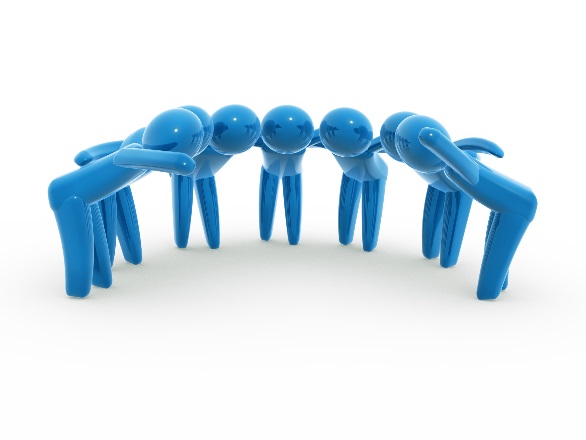 Alternative Methods Working Group (AMWG)
Under Office of Chief Scientist, Office of Commissioner
Chaired by Drs. Fitzpatrick (CFSAN) and Mendrick (NCTR), includes members from each Center and OCS
Leadership Group consisting of researchers and regulators
Starting with MPS
User group comprised of individuals working with MPS
Provides external representation of FDA alternative activities
Advancing Alternative Methods at FDA
Website for alternatives at FDA (https://www.fda.gov/science-research/about-science-research-fda/advancing-alternative-methods-fda) 

In January 2021 published work being done within FDA

Inviting developers to showcase their technologies

Posting FDA-authored peer-reviewed publications and presentations
Transparency
Contact information: alternatives@fda.hhs.gov
Draft Definitions at FDA
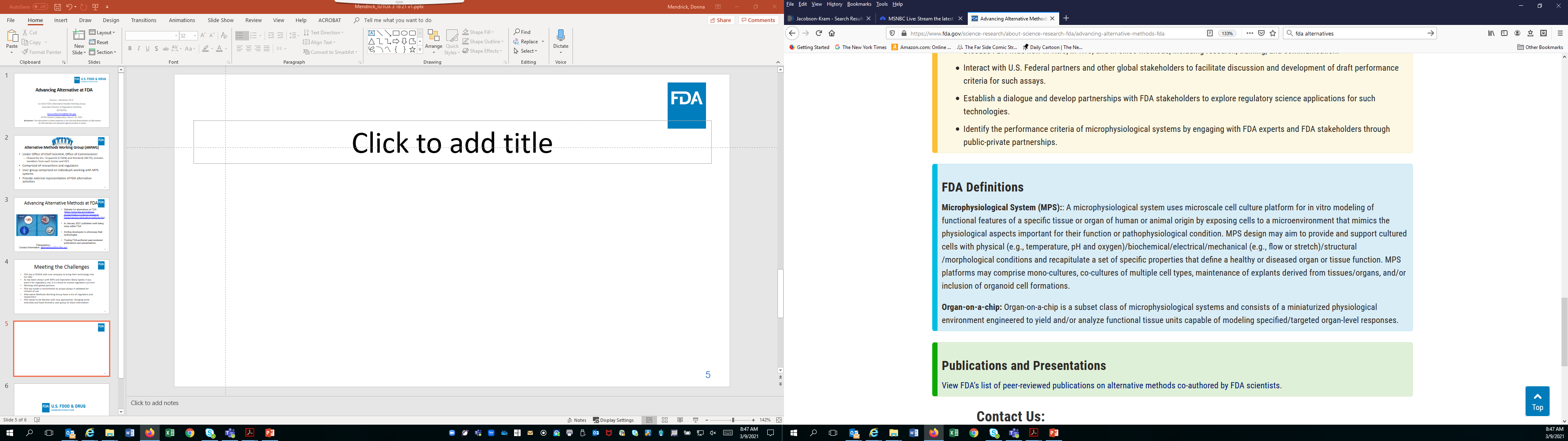 Meeting the Challenges
As has been shown with MPS and Operation Warp Speed, if you want it for regulatory use, it is critical to involve regulators up front

Working with global partners on alternative approaches

FDA has and continues to consider all data from alternative assays.  Validated by regulatory agency is best 
CDER’s ISTAND (Innovative Science and Technology Approaches for New Drugs) Program

FDA needs to be familiar with new approaches. FDA has a CRADA with one MPS platform provider and also brings in other platforms

AMWG has formed a user group across Centers to share information